Читання діалогу за ролями. Знаходження в тексті потрібної інформації. Дослідження слів, у яких букви  я, ю, є, ї позначають два звуки. Побудова речень за даним початком
2 клас
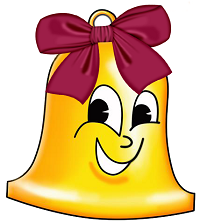 Знову день почався, діти,
Всі зібрались на урок.
Тож пора нам поспішити —
Кличе в подорож дзвінок.
Сьогодні в нас урок звичайний,
Та вчить багато нас чого.
Хай буде він для нас повчальний!
За це подякуєм йому!
Відгадай
Ґудзик
Намистини зелененькі —
Дрібні ягідки смачненькі.
Протягни за ними ручки —
Покусаються колючки.
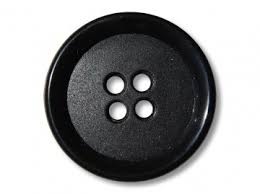 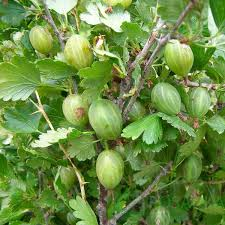 Ледь помітний він, маленький...
То квадратний, то кругленький...
Як його ти відірвеш,
То штани не застібнеш.
Аґрус
Відгадай
Бурячок в землі дрімає,
Я швиденько виростаю.
Свіжий борщик зварять з мене,
Не червоний, а зелений.
Щітка
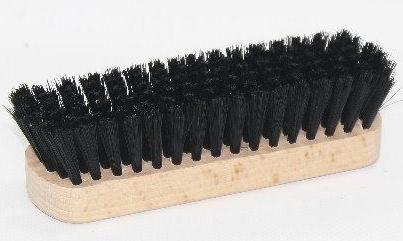 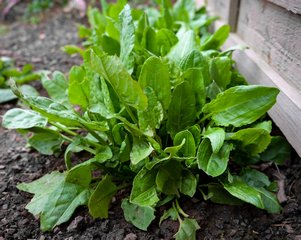 Чистить курточку, штанці,
Чобітки і сап'янці...
Дуже працьовита тітка.
Здогадались, хто це?
Щавель
Відгадай
ґуля
Хто хвіст залишає,
Коли від ворога тікає?
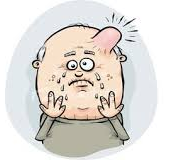 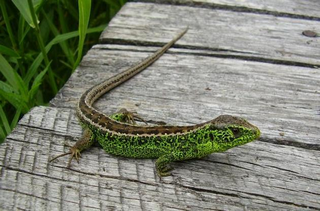 Кинула шишку на мене зозуля,
В мене на лобі з'явилася...
Ящірка
ЗВУКОВІ МОДЕЛІ СЛІВ
– О   – О –
–  – О   – О =
Ґу - дзик
Ща - вель
= О   – = О –   – О
– О   = О
Ґу - ля
Я – щір - ка
Сьогодні …
Я — учень-дослідник
Я — хочу знати
Я — думаю
Я — вмію
Я — знаю
Я — особистість творча
І таємницю я, ю, є, ї 
неодмінно розгадаю!
Хвилинка каліграфії
Єє  Яя  Юю  Її  яб  їз  єм  юн
Ю – лі – я,   Я - на, Єв - ген
= О
= О
= О
= О
Букви  я,  ю,  є позначають два звуки, якщо стоять
на  початку  слова  або  складу.
Буква  ї  завжди  позначає  
два  звуки.
Якось Родзинка поверталася зі школи. Бачить — на вулиці стоїть маленька дівчинка й плаче. Родзинка запитала:
— Дівчинко, як тебе звати?
— Єва.
— Чому ти плачеш?              
— Я загубилася.
— А де ти живеш?
— Удома.
— А де твій дім?
— Не знаю.
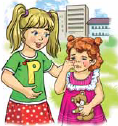 В іменах друзів Щебетунчика букви я, ю, є, ї позначають два звуки. А в друзів Читалочки — один звук. Запиши, хто є друзями Читалочки, а хто — Щебетунчика.
Євген
Наталя
Свєта
Марія
Юрко
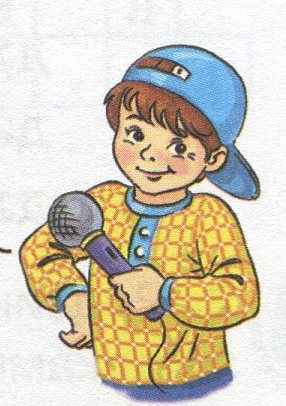 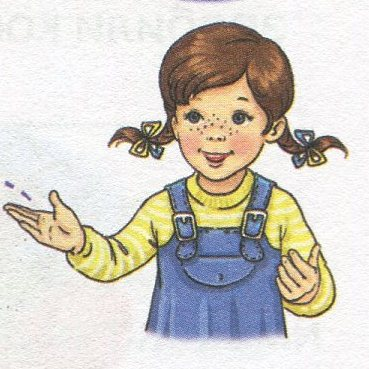 Люба
Зінаїда
Інтерв'ю
Напиши текст за поданими запитаннями.
Як тебе звати? 
Де ти живеш?
Як називається наша 
      Батьківщина?
4. Яке місто є її столицею?
.
Домашнє завдання
1. Вивчити правила.
2. Доповни речення інформацією про себе і запиши
Моє прізвище ... . Моє ім’я ... . 
Я проживаю в місті ... .  
Мій  будинок  розташований  на  вулиці ... .